Duck Jeopardy!
Waterford Union High School
Swans & Stuff
The Sixth One
Puddles
Double Puddle
Divers
Double Diver
$100
$100
$100
$100
$100
$100
$200
$200
$200
$200
$200
$200
$300
$300
$300
$300
$300
$300
$400
$400
$400
$400
$400
$400
$500
$500
$500
$500
$500
$500
Puddles
Mallard
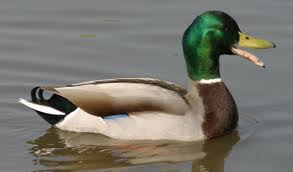 Puddles
Pintail
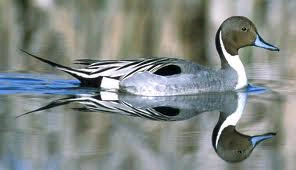 Puddles
Gadwall
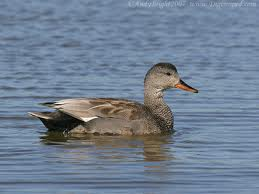 Puddles
American Wigeon
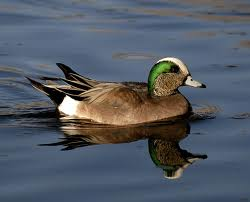 Puddles
Shoveler
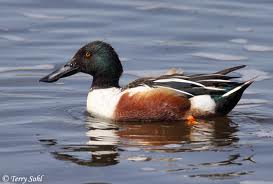 Double Puddle
Blue Winged Teal
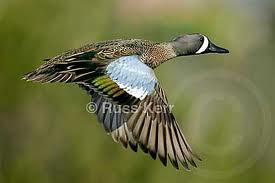 Double Puddle
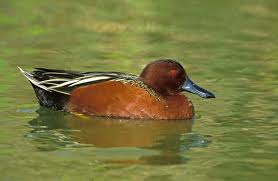 Cinnamon Teal
Double Puddle
Green-winged teal
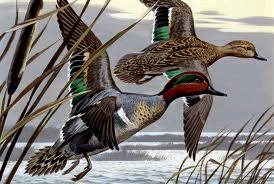 Double Puddle
Wood Duck
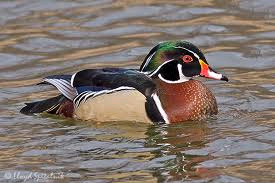 Double Puddle
Black Duck
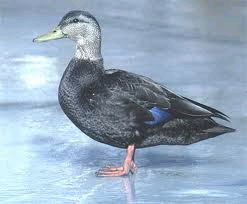 Divers
Canvasback
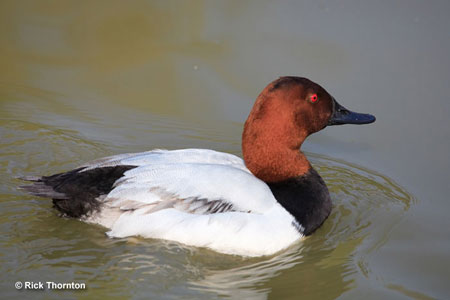 Divers
Redhead
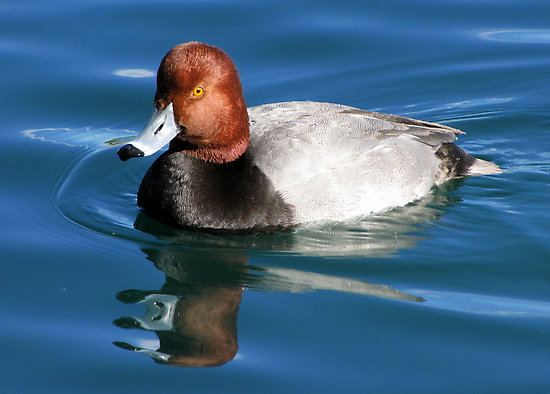 Divers
Ring-neck
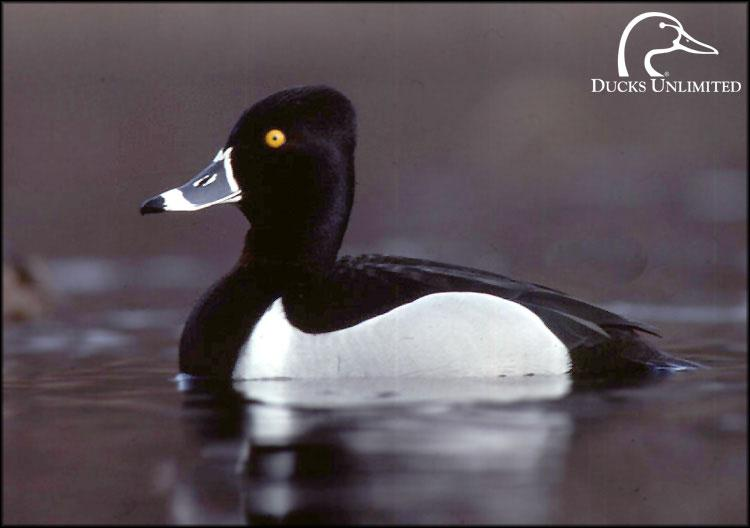 Divers
Lesser Scaup (aka Blue-bill)
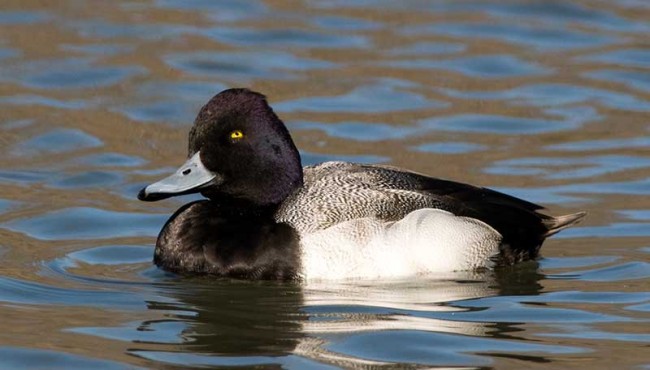 Divers
Goldeneye
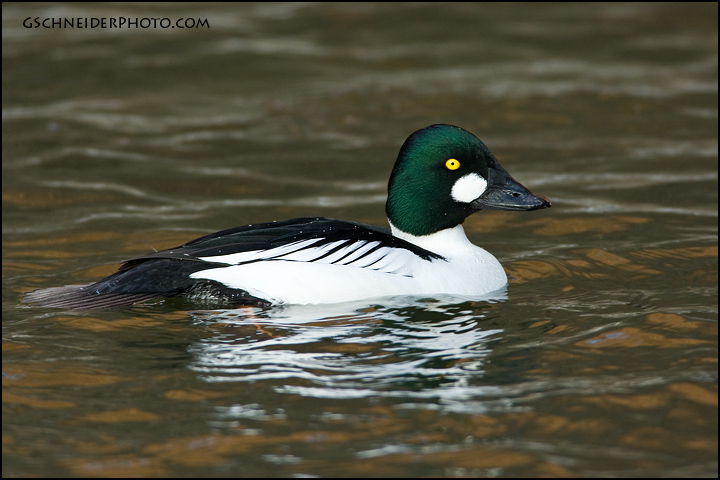 Double Divers
Bufflehead
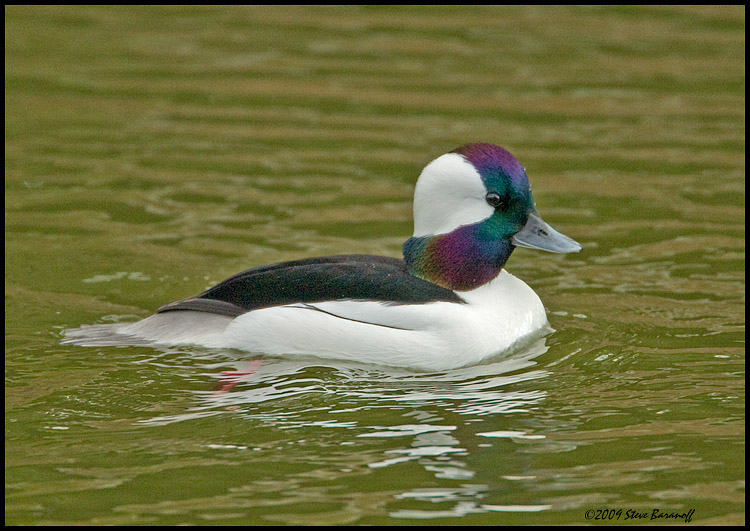 Double Divers
Ruddy Duck
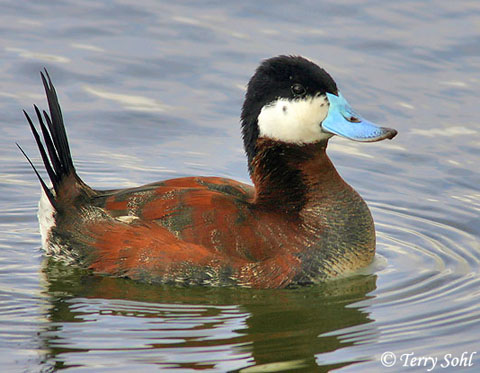 Double Divers
Redbreasted Merganser
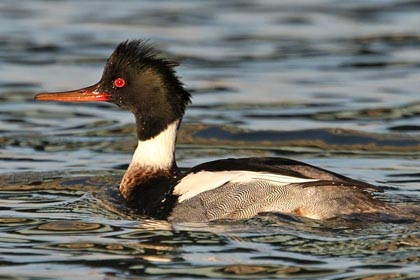 Double Divers
Common Merganser
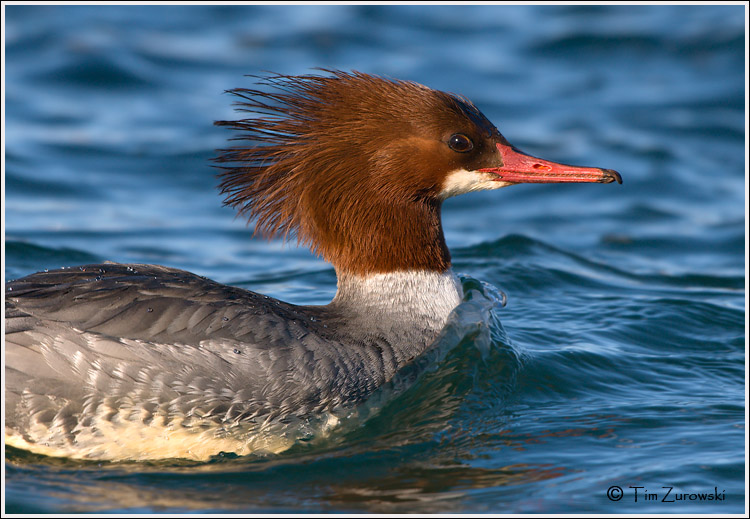 Double Divers
Hooded Merganser
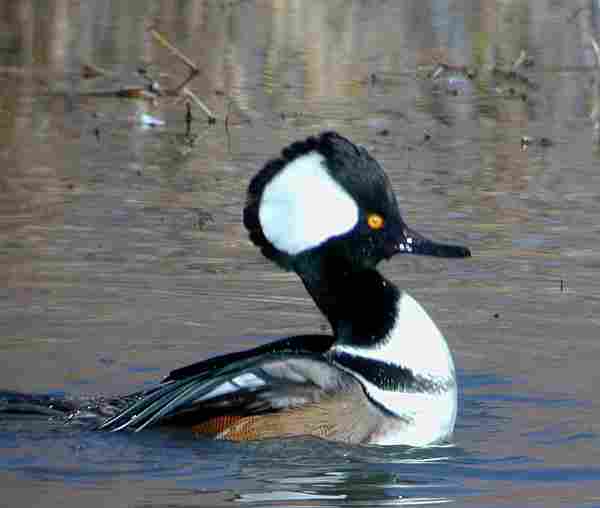 Swans & Stuff
Trumpeter Swan
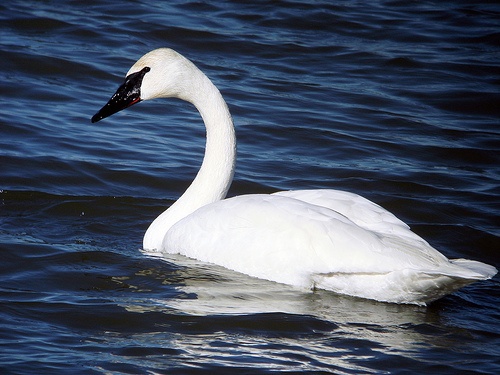 Swans & Stuff
Canada Goose
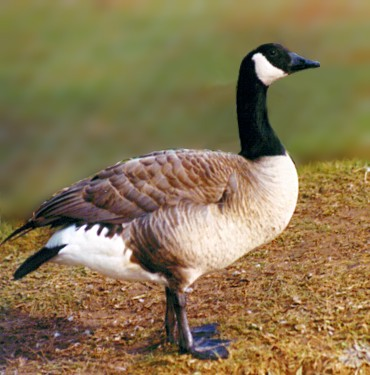 Swans & Stuff
Snow Goose
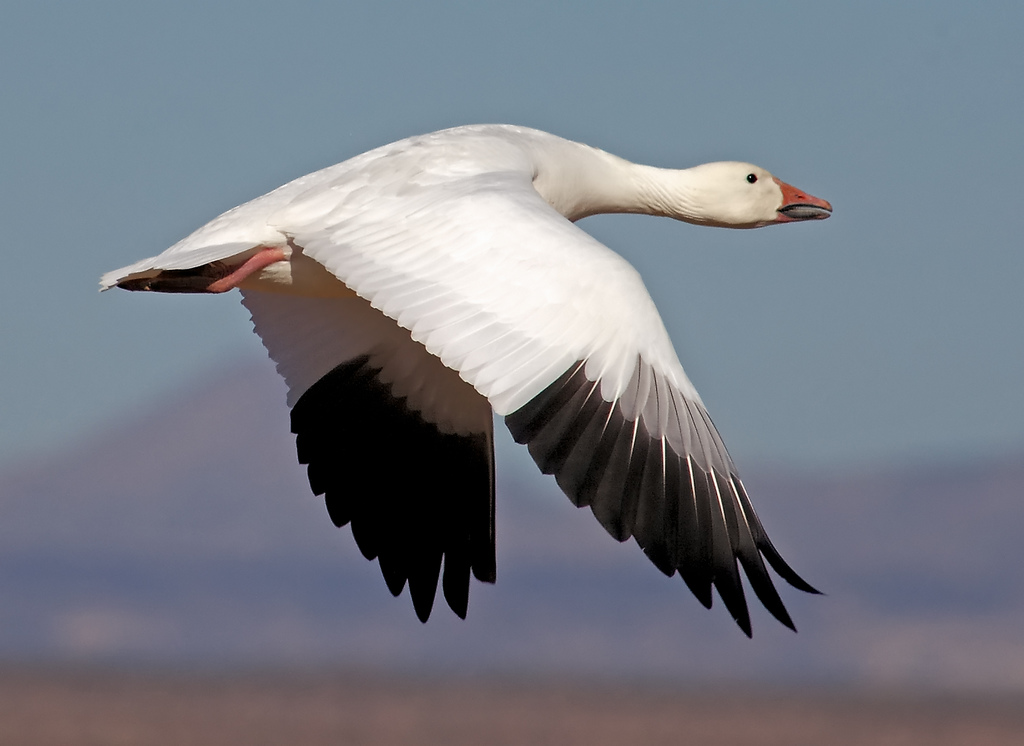 Swans & Stuff
Mute Swan
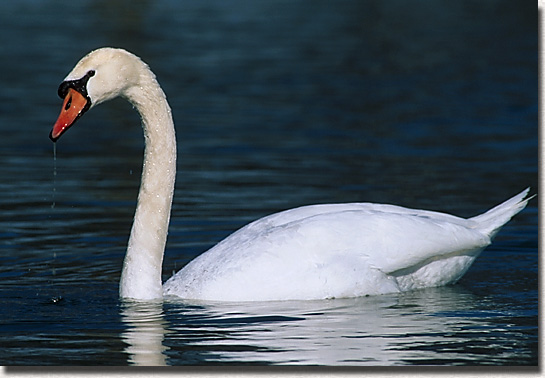 Swans & Stuff
White-fronted Goose
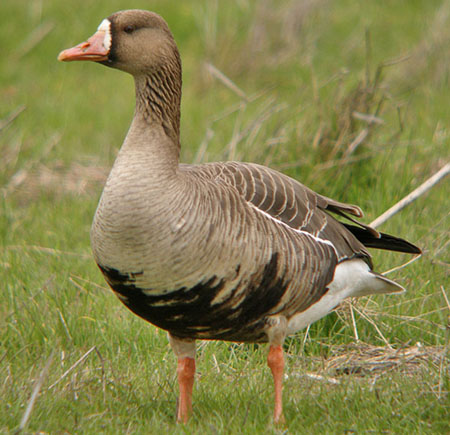 The Sixth One
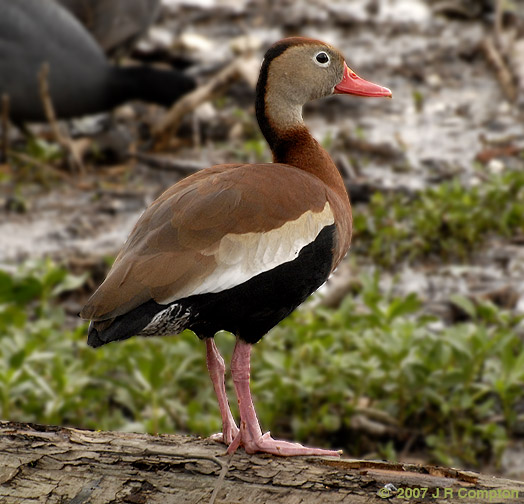 Whistling Duck
The Sixth One
Scoder
.
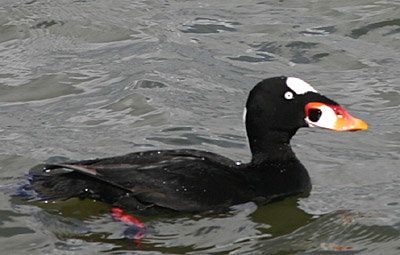 Engine Interest
Common Eider
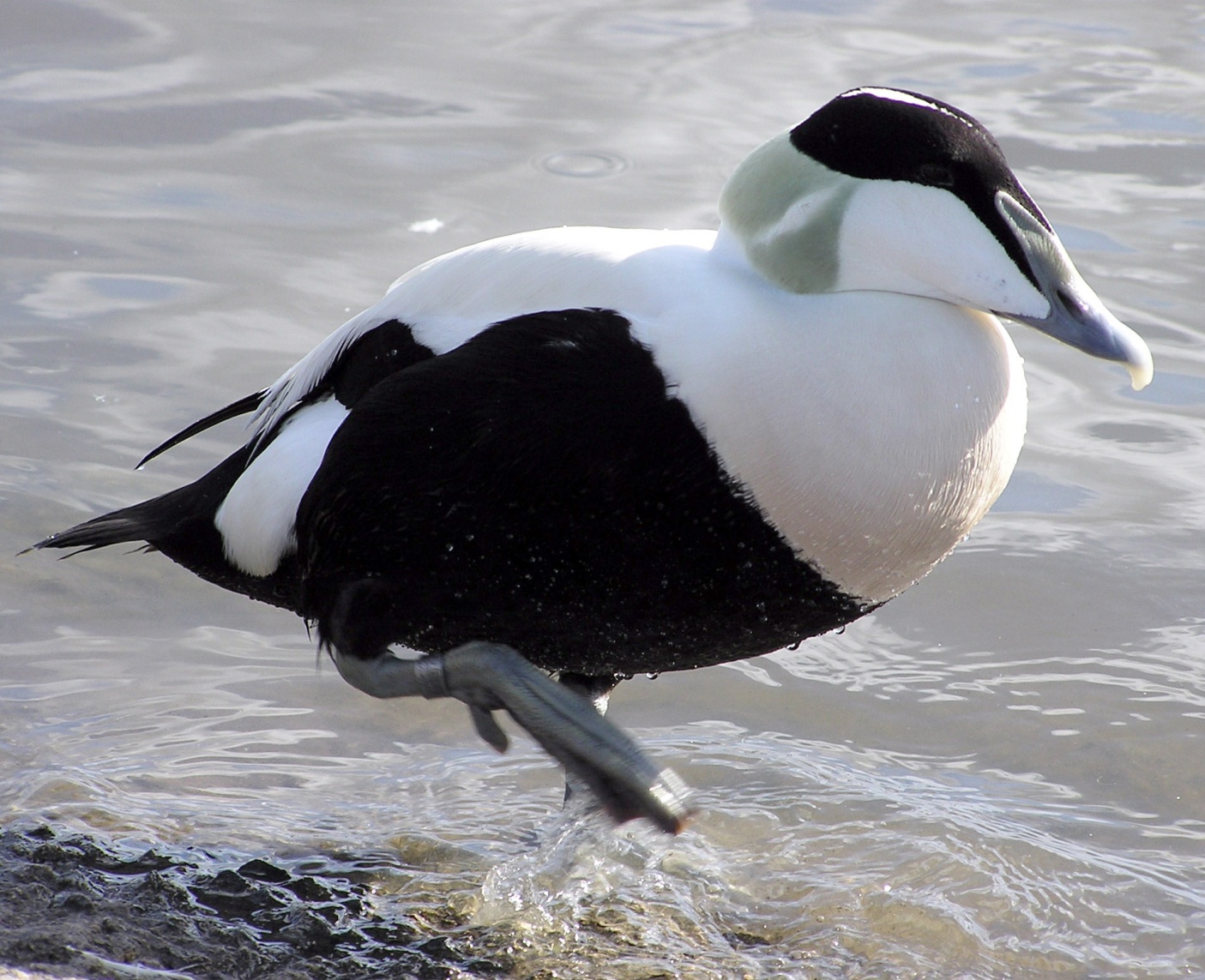 The Sixth One
Old Squaw
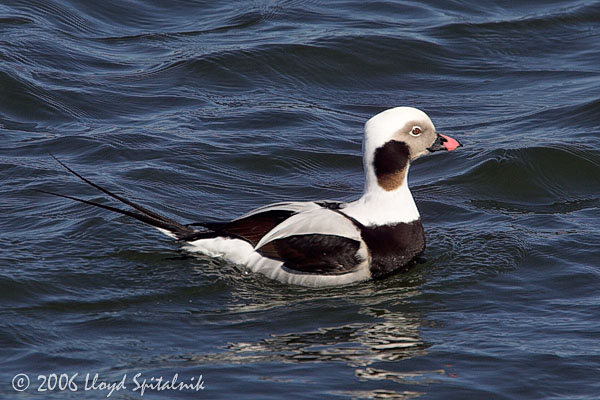 The Sixth One
Harlequin
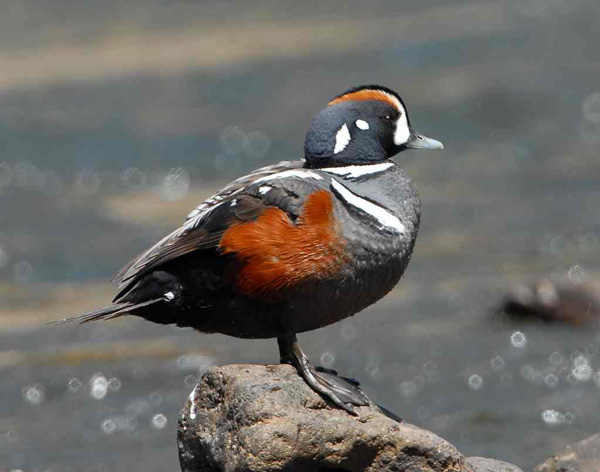 FINAL JEOPARDY
Name an invasive species of waterfowl. 



Mute Swan
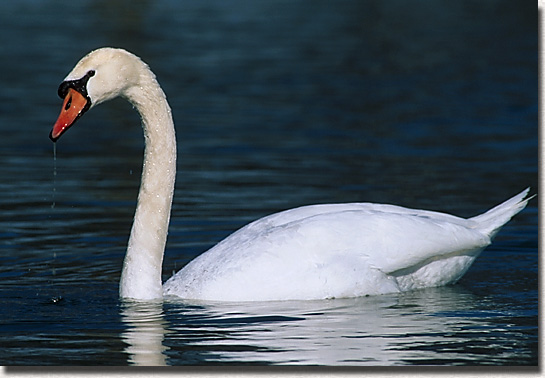